A VISIT TO THE CITY OF SCIENCE IN NAPLES
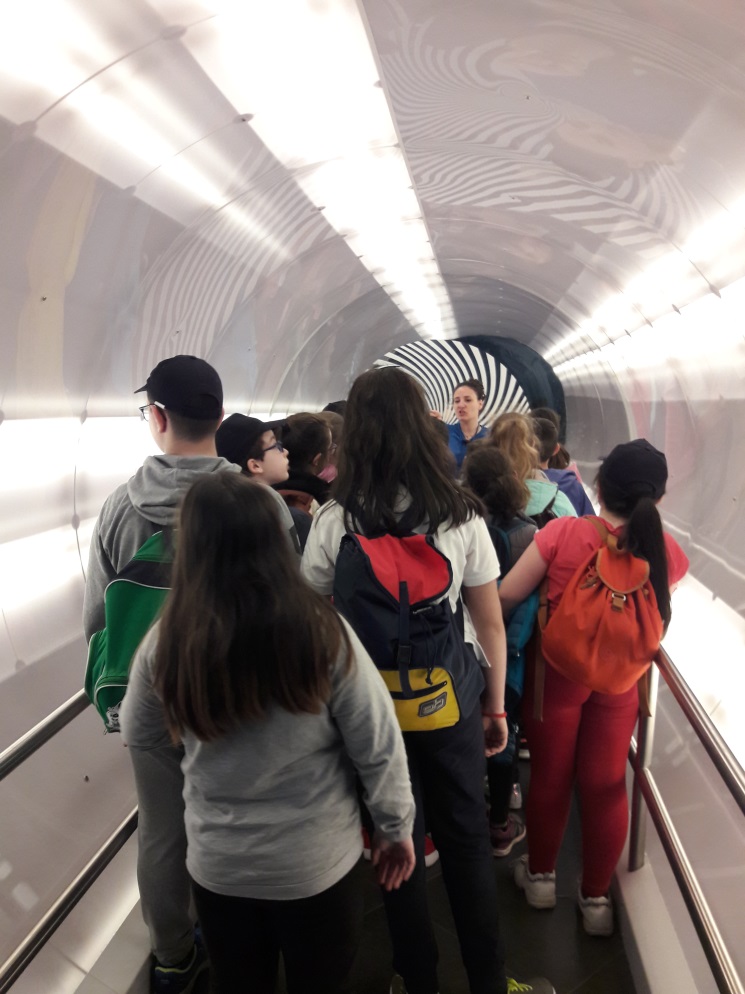 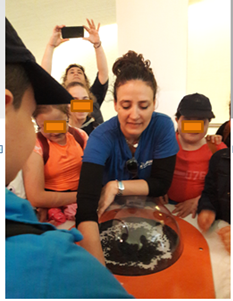 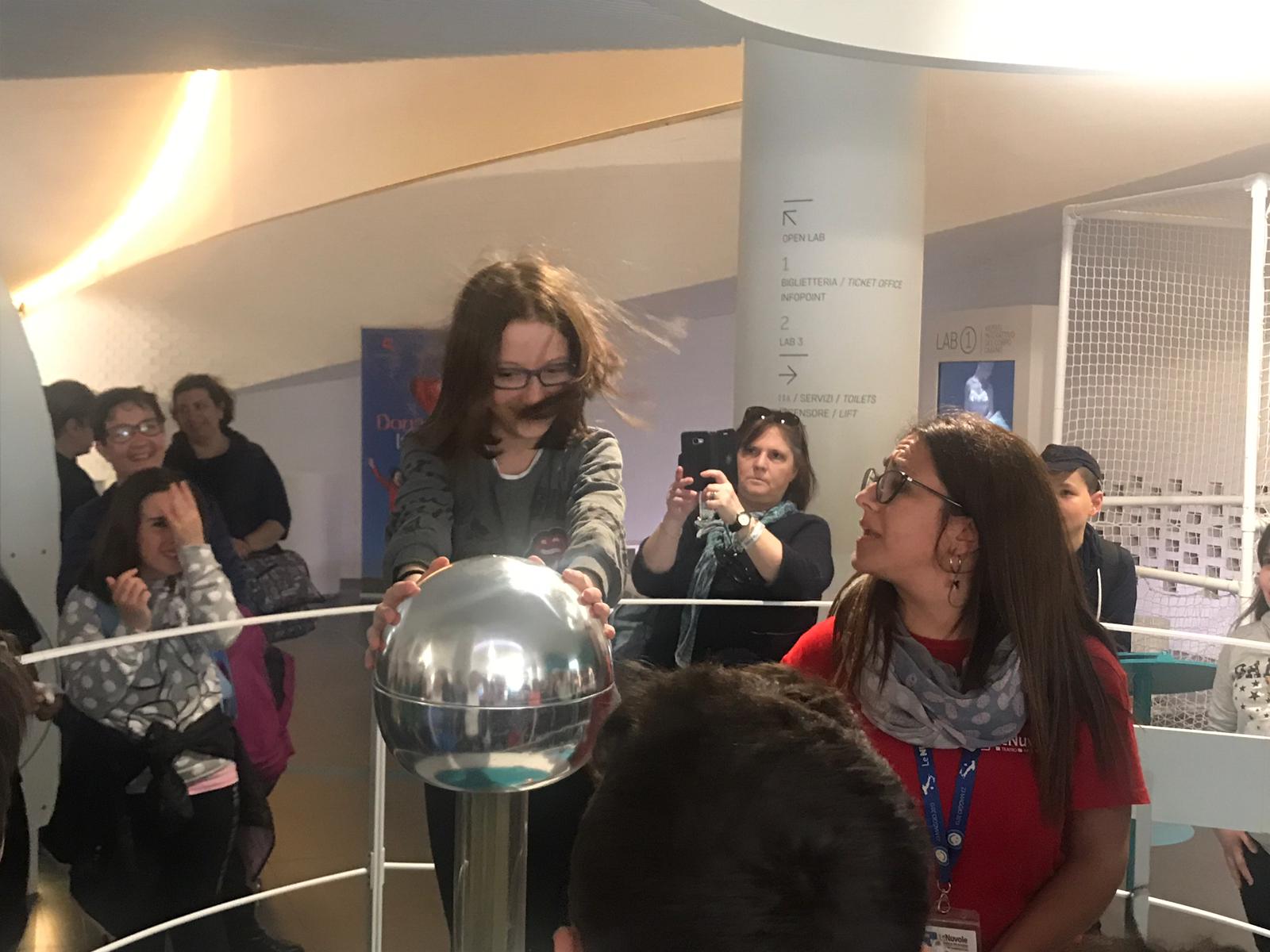 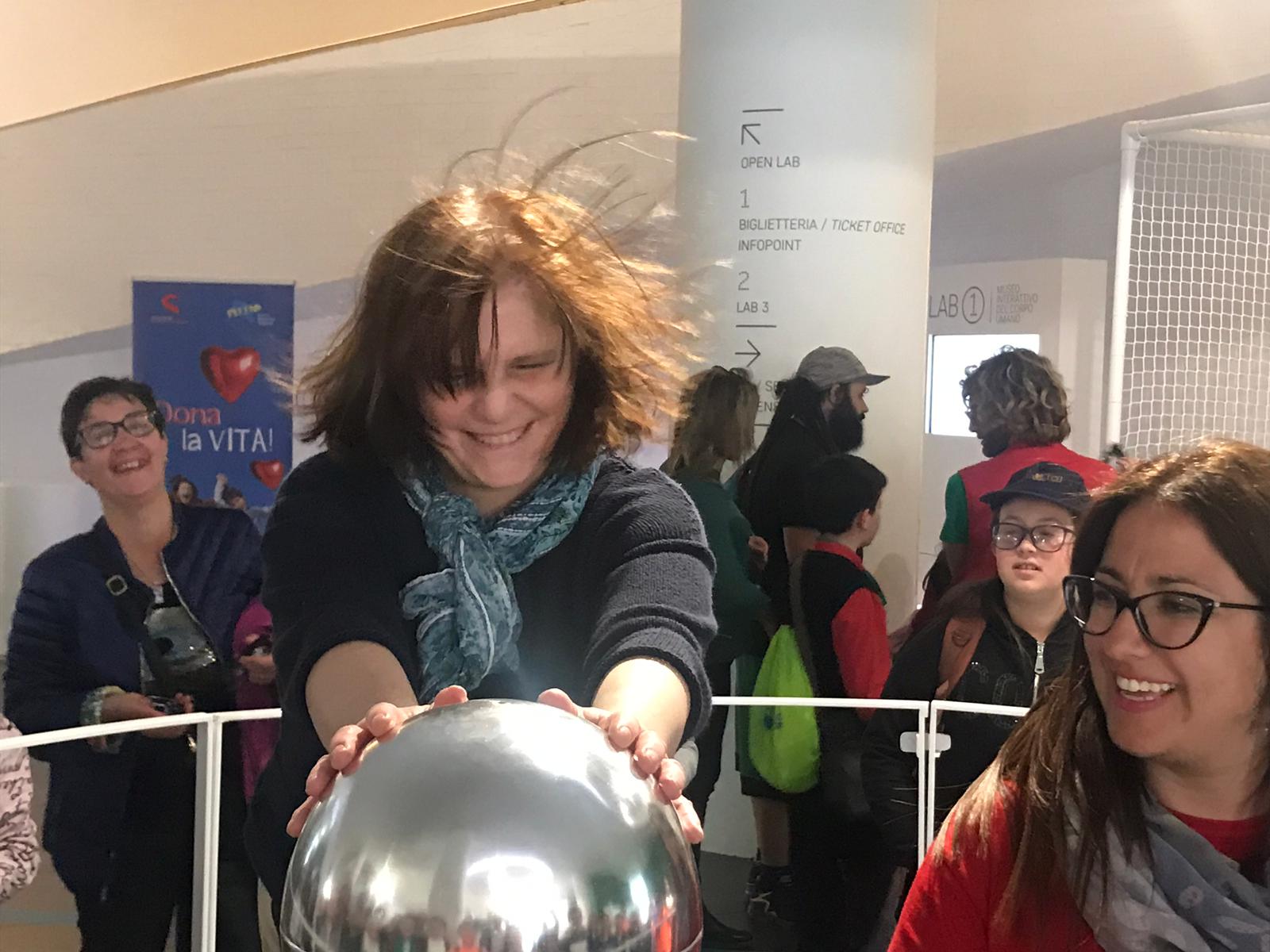 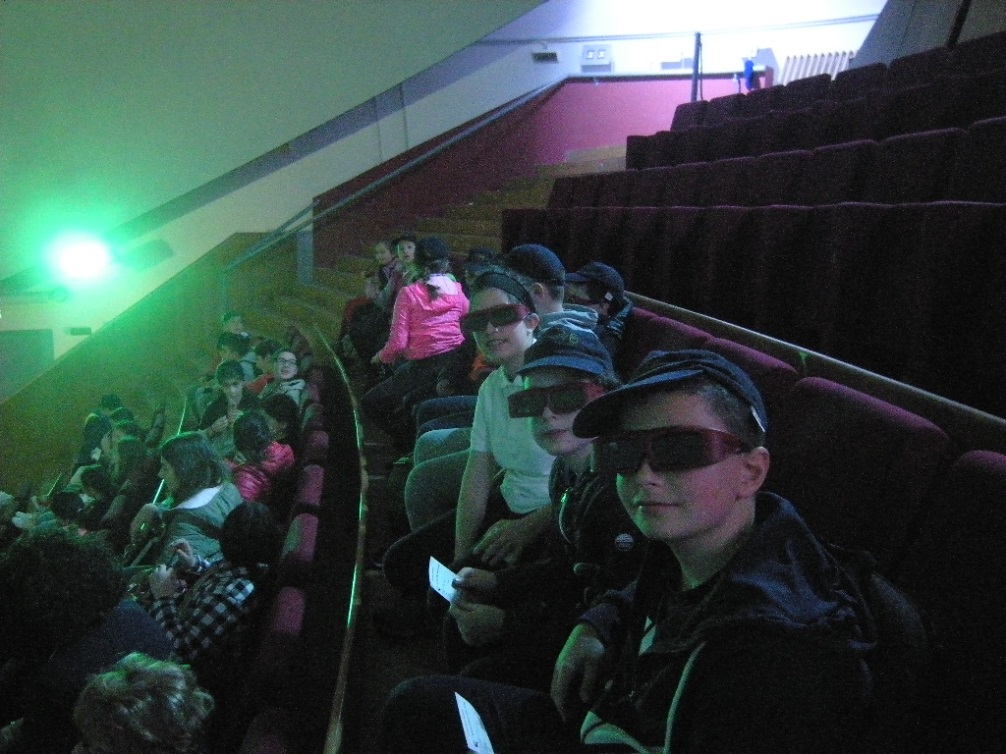 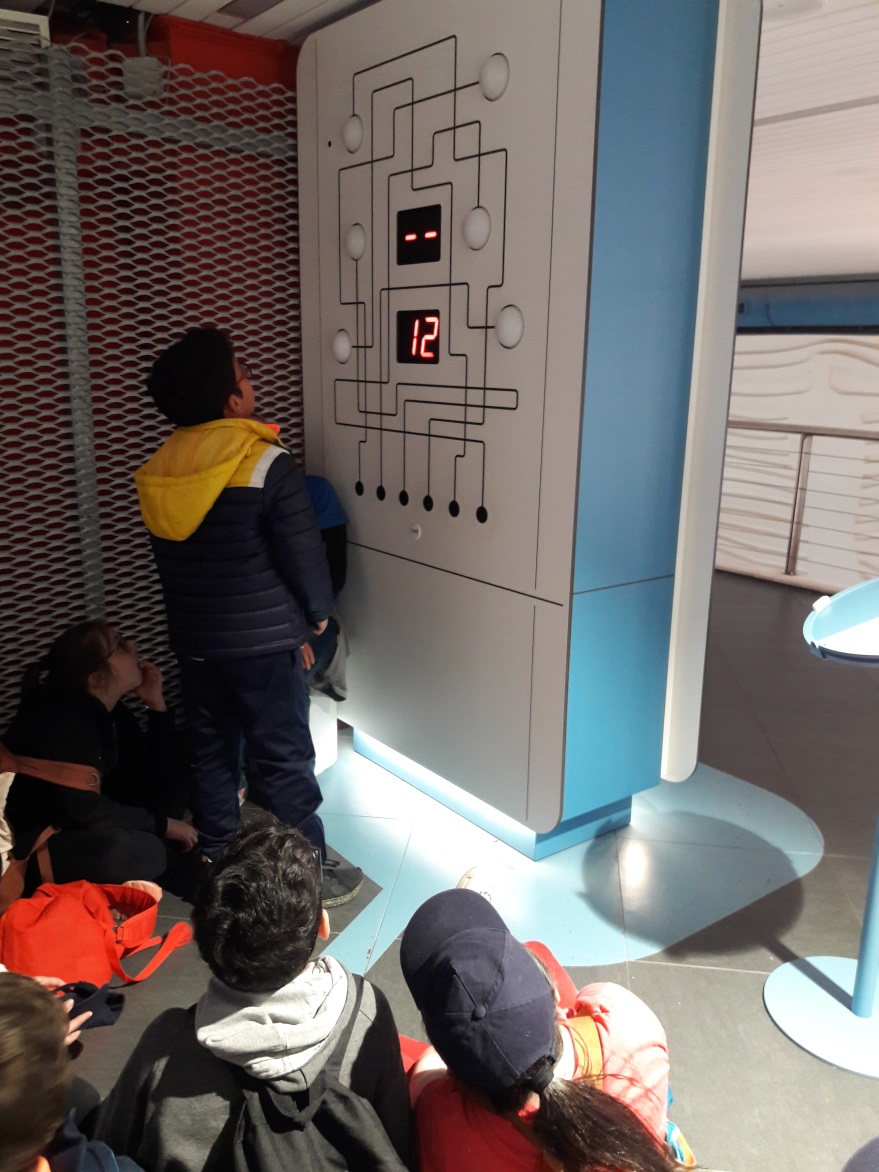 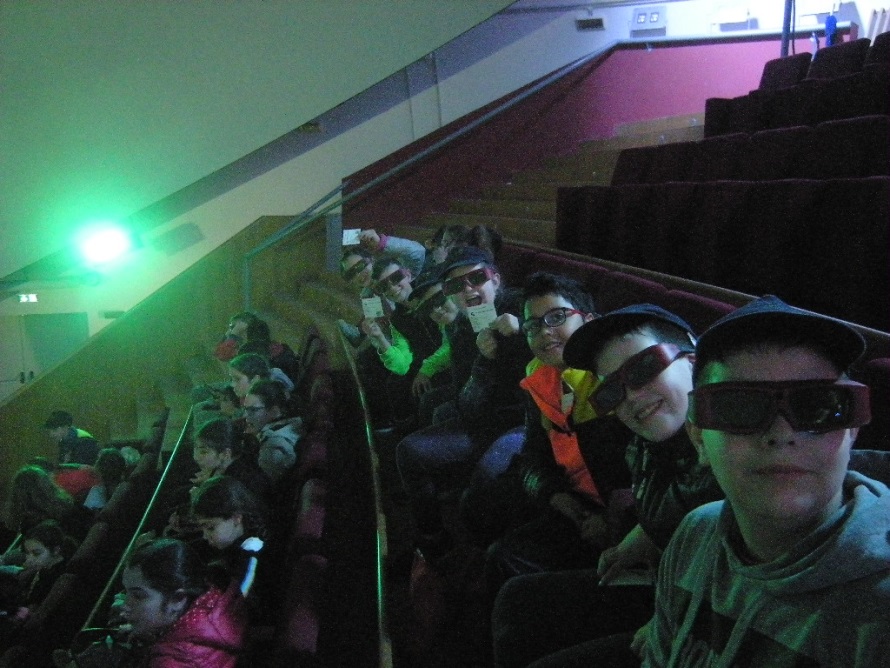 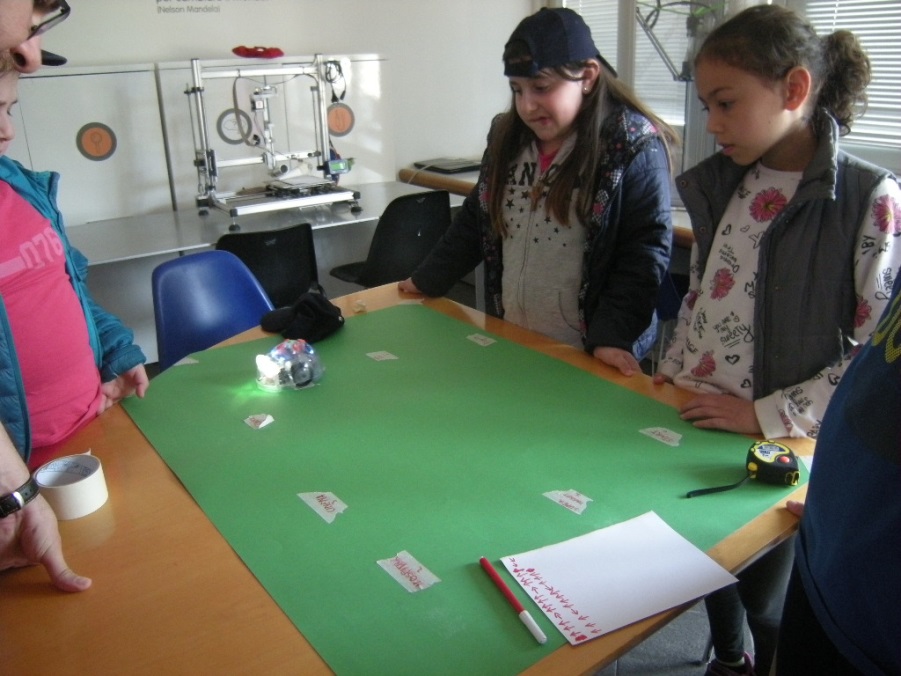 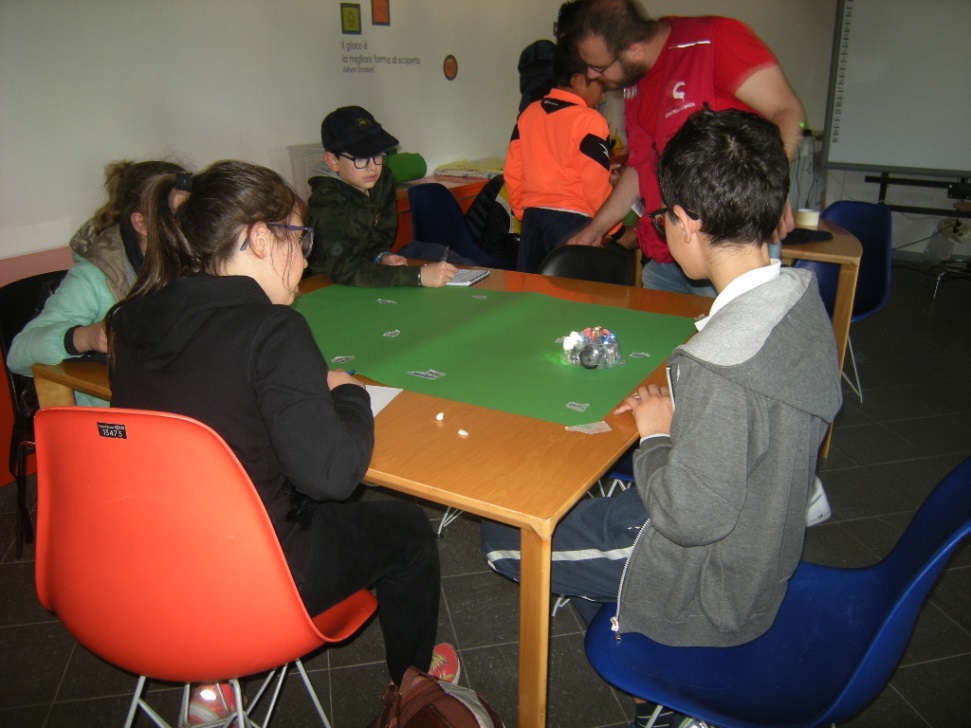 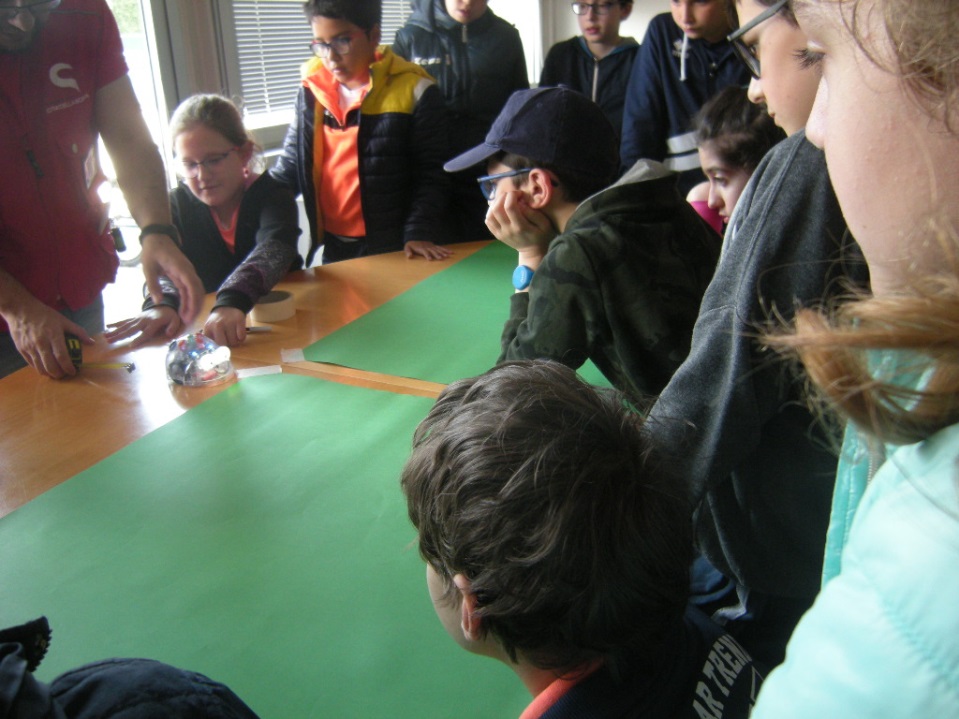 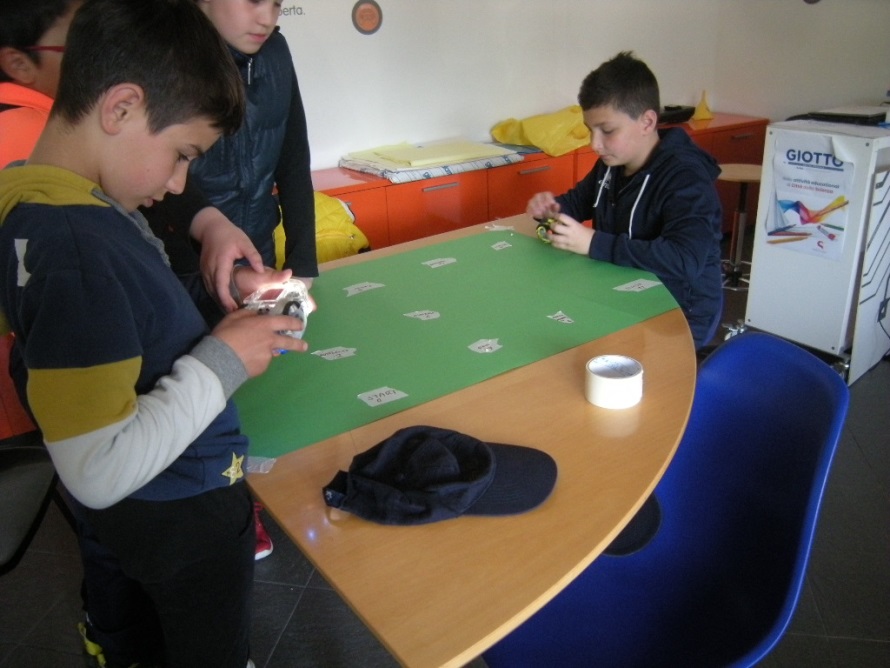